7th International conference 
On
Public health and technology
December 25-26,2023
Topic- Public Health And Biosensor Technology
Organized by-center for Academic and professional Career
Development and Research (CAPCDR)
Presented by-Kakade Diksha.S,Kaware Vaishnavi.S,Mande Prem.R
BIOSENSORS
An analytical tool that detects changes in biological processes and transforms them into an electrical signal is called a biosensor. The expression Any biological material or ingredient, including enzymes, tissues, microbes, cells, acids, etc., can be a part of a biological process. The transducer’s output will be either voltage or current, depending on the kind of enzyme and materials utilized in the biological element.
The progress of science and technology in society is obvious, but they are still not enough to fight against pathogens, the diseases they cause and other consequences for the health of the population. With so many pandemics e emerging in such a short period of time. It is more than necessary to continue to develop ways to prevent these disasters. This article focuses specifically on prevention through monitoring of sewage infrastructure, as sewage provides optimal environmental conditions for the reproduction and growth of many pathogens. Sewage is home to intestinal bacteria (E. Coli, Salmonella spp.), parasites, their eggs and viruses (adenovirus, hepatitis A and E virus, rotavirus), etc. Feces, which are abundant in sewage systems, are an important source of these pathogens and are transmitted by infected individuals through latrines together with pathogen-carrying animals.
ELECTROCHEMICAL BIOSENSORS
The traditional finding of the glucometer In the area of discovery of electrochemical biosensors, the application of glucose oxidase-primarily based biosensors is first. Hospitals and diagnostic centers are well-known for using glucose biosensors, which are essential for diabetic patients to periodically monitor their blood glucose levels. However, unstable enzyme activities or inhomogeneity frequently present problems for glucose biosensors, for which calibration is also essential. These limitations actually lead to the identification of a range of biomolecules with varying electrochemical characteristics, which cleared the way for the development of more practical glucose biosensors. These days, most electrochemical biosensors are set up by modifying the surface of carbon and metallic electrodes with biomaterials including DNA, enzymes, and antibodies.
OPTICAL/VISUAL BIOSENSORS
As previously said, the development of straightforward, quick, and extremely sensitive biosensors is necessary for environmental or biomedical applications. This could be achievable with immobilizers made of glass, silica, quartz, carbon-based compounds, or gold. Gold nanoparticles or quantum dots, in fact, can be included by microfabrication to create highly sensitive and portable cytochrome P450 enzyme biosensors that are intended for a particular use. Furthermore, fiber optic chemical sensors are crucial in a number of industries, including biosensing, biomedicine, and drug development. Hydrogels, which are new materials for immobilization with fiber-optic chemistry, have recently been employed as DNA-based sensors. In hydrogels, immobilization takes place in three dimensions as opposed to two, allowing for a greater load capacity of sensor molecules.
TECHNOLOGICAL COMPARISON OF BIOSENSORS
Low-cost glucose and pregnancy test biosensors using an anti-human chorionic gonadotropin immobilization group using the lateral flow technique have a sizable consumer market thanks to innovations in electrochemical sensors with high-throughput methods focusing on detection, limit, analysis time, and portability (17). Using polymers and nanomaterials to immobilize analytes is the key to increasing detection limit and sensitivity. In order to establish targeted interactions rather than random ones, samples can be delivered directly to the desired region using the lateral flow approach, according to this viewpoint. This method was employed by the majority of the biosensors previously discussed; in fact, it opened the door for bioproduction in both contact- and non-contact-based patterns. The application of nanomaterials in silicon- and gold-based bioproduction has yielded new techniques. Furthermore, coating  these nanomaterials with polymers has revolutionized contact-based electrochemical sensing. One of the main advantages of this type of electrochemical sensor is sensitivity and specificity through real-time analysis.
CURRENT RESEARCH TRENDS, UPCOMING OBSTACLES, AND BIOSENSOR TECHNOLOGY LIMITATIONS
Modern approaches for biosensor discoveries involve integrated tactics utilizing several technologies, such as genetically engineered microorganisms and biosensors based on fluorescence, mechanical, electrochemical, and optical means . There are several potential uses for some of these biosensors in medicine and illness detection . Due to the increasing demand for quick and affordable biosensor analysis, biofabrication is needed to enable the identification of single molecules with a high detection limit for cellular to entire animal activities. Subsequently, the biosensors had to be designed to function in multiplex environments. In that case, in order to target and quantify tiny analytes of interest, both 2D and 3D detection with advanced transducers is necessary.
CONCLUSION
In conclusion, sensitivity, specificity, non-toxicity, tiny molecule detection, and cost-effectiveness are the main factors that influence the creation of biosensors. Taking into account these qualities will finally solve important requirements and the worry about significant biosensor technological constraints. New kinds of biosensors are produced by combining nanomaterials with some of the advancements in electrochemical sensors (19). According to this perspective, it is important to discuss the development of “electronic skin,” which takes the shape of printed temporary transfer tattoo electrochemical biosensors for the detection of chemical components for security and physiological purposes (20). Overall, a more effective fusion of synthetic biology techniques with bio sensing and bio fabrication will be achieved by the use of electrochemical, optical, or bioelectronics principles, or a combination of all of these.
REFERENCE
Cammann K. Biosensors based on ion-selective electrodes. Fresen Z Anal Chem. 1977; 287:1–9. [Google Scholar]
Thevenot D.R., Toth K., Durst R.A., Wilson G.S. Electrochemical biosensors: recommended definitions and classification. Pure Appl Chem. 1999; 71:2333–2348. [Google Scholar]
Thevenot D.R., Toth K., Durst R.A., Wilson G.S. Electrochemical biosensors: recommended definitions and classification. Anal Lett. 2001; 34:635–659. [PubMed] [Google Scholar]
Thevenot D.R., Toth K., Durst R.A., Wilson G.S. Electrochemical biosensors: recommended definitions and classification. Anal Lett. 2001; 34:635–659. [PubMed] [Google Scholar]
Abdel-Raouf, A.A. Al-Homaidan, I.B.M. Ibraheem. Microalgae and wastewater treatment Saudi journal of biological sciences, 19 (3) (2012), pp. 257-275.
S. Rengaraj, J.L. Scott, M. Di Lorenzo. A screen-printed paper microbial fuel cell biosensor for detection of toxic compounds in water.
Clark, L. C. Jr., and Lyons, C. (1962). Electrode systems for continuous monitoring in cardiovascular surgery. Ann. N. Y. Acad. Sci. 102, 29–45. Doi:10.1111/j.1749-6632. 1962.tb13623.x
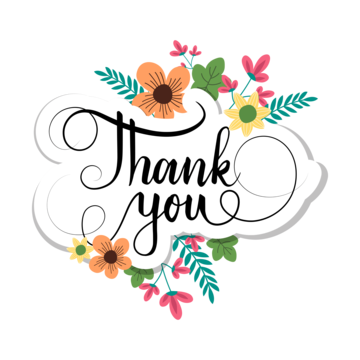